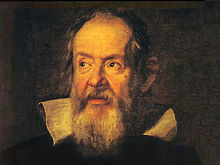 Galilei
Par Joélie Michaud
Nom
Galilei
Nom complet
Galileo Galilei
Nationalité
Italien
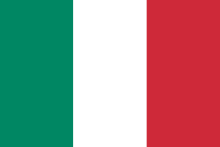 Période de temps
15 février 1564 au 8 janvier 1642
Livre
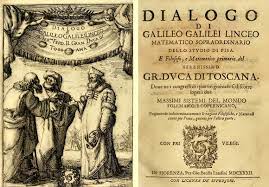 Copernic Héliocentrisme
Adversaires
Contre église Géocentrisme
Preuves
Le soleil a des taches
La lune a des cratères
Jupiter a des lunes
Vénus a des phases